Особенности сложных бессоюзных предложений
Задачи:
1.Закрепить навыки постановки знаков препинания в сложных бессоюзных предложениях.
2. Показать особенности стилистического использования изученных конструкций в речи.
Запятая и точка с запятой
1.  [             ], [             ].

           
      2.  [             ]; [             ].
Какой знак препинания следует употребить в этом предложении?
Темнеет на поля ложится туман.
Возможна ли постановка точки с запятой?
Застучали топоры завизжали пули.
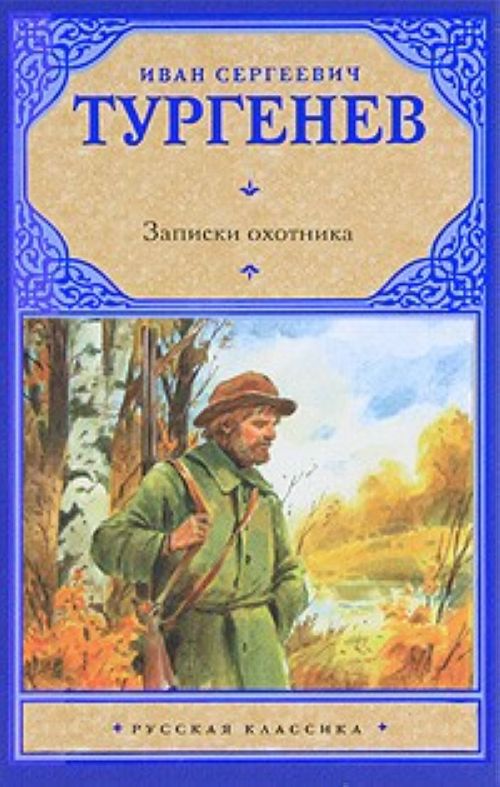 Расставьте знаки препинания
Весело пробираться по узкой дорожке между двумя стенами высокой ржи. Колосья тихо бьют вас по лицу васильки цепляются за ноги перепела кричат кругом лошадь бежит ленивой рысью. Вот и лес. Тень и тишина. Статные осины лениво лепечут над вами длинные ветки берёз  едва шевелятся могучий дуб стоит как боец подле красивой липы.
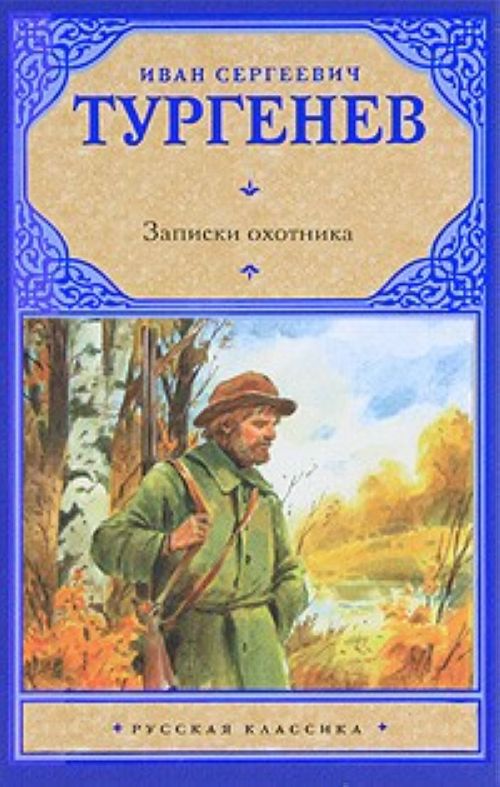 Проверьте!
Весело пробираться по узкой дорожке между двумя стенами высокой ржи. Колосья тихо бьют вас по лицу, васильки цепляются за ноги, перепела кричат кругом, лошадь бежит ленивой рысью. Вот и лес. Тень и тишина. Статные осины лениво лепечут над вами; длинные ветки берёз  едва шевелятся; могучий дуб стоит, как боец, подле красивой липы.
Двоеточие
потому что
1. [             ]: [ причина  ]. 
             а именно
2.  [             ]: [ пояснение].
 ( и услышал, и увидел) что
3.   [             ]: [ дополнение смысла].
Расставьте знаки препинания, объясните их
1. Я знал в ржаной ковриге скрыта всей доброты земной душа.
2.Из дому выходить не хочется грязь страшная.
3. В саду чудесно свежо пахнет яблоками жёлтые листья шуршат под ногами.
Тире
Если
1. [Условие  ] -  [           ]. 
    Когда
2. [Время     ] -  [           ]. 
 Противопоставление (а, но)
 3.  [             ] -  [           ].
Объясните постановку тире
Молвит слово – соловей поёт.
Посмотрит – рублём подарит.
Из двух простых предложений составьте сложное бессоюзное предложение. Объясните различные варианты постановки знаков препинания.
Прошли обильные дожди.    Просёлочные дороги стали непроезжими.
1. Как объяснить постановку двоеточия в данном предложении? Поднявшись на холм, мы увидели неожиданную картину: на опушке стояли два лося.
Первая часть бессоюзного сложного предложения указывает на время совершения того, о чем говорится во второй части.
-
Вторая часть бессоюзного сложного предложения поясняет первую, раскрывает ее содержание.
+
Вторая часть бессоюзного сложного предложения указывает на причину того, о чем говорится в первой части.
-
Первая часть бессоюзного сложного предложенияпротивопоставлена по содержанию второй части.
-
2. Как объяснить постановку двоеточия в данном предложении? 
    Погода была ужасная: мокрый снег падал хлопьями.
Обобщающее слово стоит перед однородными членами предложения.
-
Обобщающее слово стоит после однородных членов предложения.
-
Вторая часть бессоюзного сложного предложения распространяет и поясняет содержание первой части.
+
Вторая часть бессоюзного сложного предложения указывает      на причину того, о чём говорится в первой части.
-
3. Как объяснить постановку двоеточия в данном предложении?
Римский- Корсаков сумел передать основную идею произведения так, как он её понимает: в народном представлении искусство – могучая творческая сила.
Вторая часть бессоюзного сложного предложения поясняет, раскрывает содержание того, о чём говорится в первой части.
+
Вторая часть бессоюзного сложного предложения указывает      на причину того, о чём говорится в первой части.
-
Вторая часть бессоюзного сложного предложения указываетна следствие того, о чём говорится в первой части.
-
Обобщающее слово стоит перед однородными членами предложения.
-
4. Как объяснить постановку двоеточия в данном предложении? 
Мы проехали мимо пруда: на грязных и отлогих берегах ещё виднелись ледяные закрайки.
Вторая часть бессоюзного сложного предложения распространяети конкретизирует содержание первой части.
+
Обобщающее слово стоит перед однородными членами предложения.
-
Обобщающее слово стоит после однородных членов предложения.
-
Вторая часть бессоюзного сложного предложения указывает на причину того, о чём говорится в первой части.
-
5. Как объяснить постановку тире в данном предложении? 
     Правды бояться - на земле не жить.
Обобщающее слово стоит после однородных членов предложения.
-
Первая часть бессоюзного сложного предложения содержитусловие того, о чём говорится во второй части.
+
Вторая часть бессоюзного сложного предложения содержит причину того, о чём говорится в первой части.
-
Вторая часть бессоюзного сложного предложения поясняет,раскрывает содержание того, о чём говорится в первой части.
-
Составьте бессоюзные сложные предложения или напишите эссе по картине И. Левитана «Берёзовая роща» с использованием сложных бессоюзных предложений.
Рефлексия
Выберите начало фразы и продолжите её:
сегодня я узнал(а)…        было интересно…
было трудно…           я выполнял(а) задания…
я понял(а), что          теперь я могу…
я научился(научилась)…     меня удивило…
у меня получилось…        я приобрёл(а)…
я почувствовал(а), что…  я смог(смогла)…
Спасибо за сотрудничество!Домашнее задание:
Создать пейзажную зарисовку на любую тему с использованием сложных бессоюзных предложений.